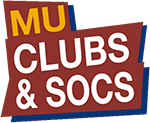 TREASURER TRAINING
The Treasurer is the financial controller for the club/soc and assumes the main responsibility for the finances
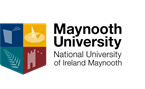 Role of the Treasurer
Changing Signatories 
Bank Mandate under Committee Documents, Banking on MU Life
To be completed by President, Treasurer and Secretary at least.  It is advisable to have 4 signatories. Tick box any 2.
Letter from Clubs and Societies Office to accompany the mandate.
Proof of Identity.  AIB customers only require student ID.  
Non AIB Customers require passport and proof of address.
THE BANK
Completing the Mandate
Enter:
MU club/soc name
Bank account number
Date you became the official committee
Your name
Permanent address
Signature
Tick box any 2
Secretary & President Sign & Date
MU Life Budget Page
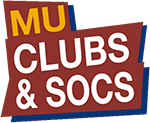 MU Life Budget Page
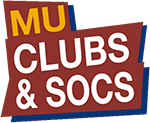 MU Life Budget Page
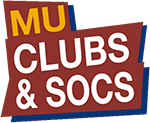 Spending Capitation Funding
Unapproved
Approved
Affiliation Fees
Entry Fees
Competitive Gear
Clothing/Hoodies
Accommodation
Transport
Items core to the running of club/society
Alcohol – incl. prizes & vouchers
C & S Balls
All expenditure un-related to the core operations of your club/society
Expenditure on unlawful or inappropriate activity
Name of club/society clearly displayed on Invoice
VAT Invoice – not a Pro Forma or Order Forms
Online purchase invoices from sales websites
Detail Till receipts - no credit card machine receipts
Accommodation receipts or hotel bills (showing number or rooms/persons/days)
Intervarsity Entry fees - email from hosting club /university email
Flight purchase costs per flight booking confirmations
Train or bus tickets
Invoices & Receipts
Funding Applications
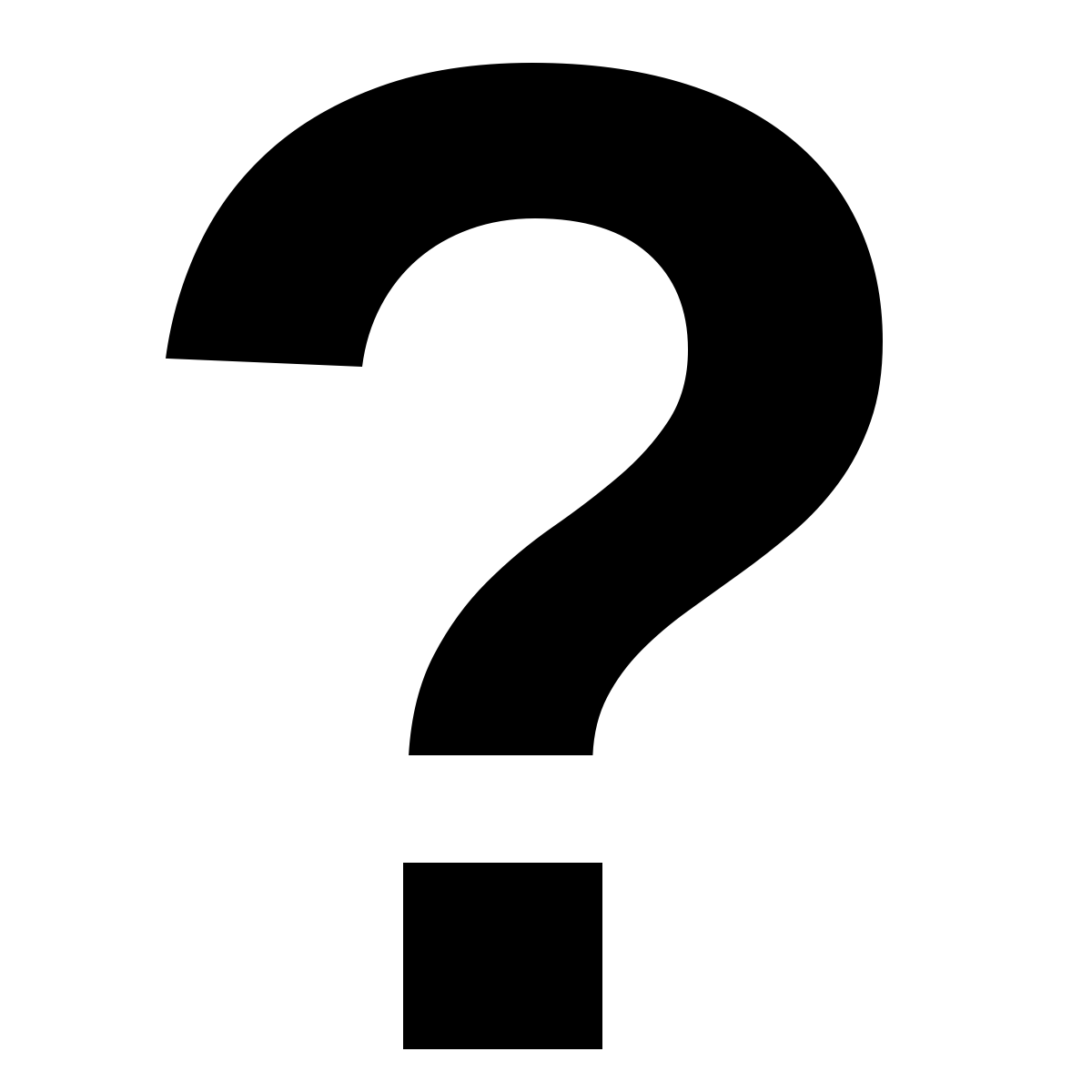 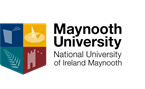 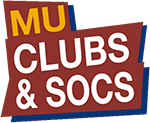 Th club/soc and assumes the main responsibility for the finances